Systematic Error on Slepton and Gaugino Masses
OUTLINE
Estimate systematic error on Slepton and Gauginos masses due to the knowledge of the luminosity spectrum:
    Reminder
Guineapig distribution and Luminosity function F(√s,Pn) for nominal parameters  
    Luminosity functions F(√s,Pi) for nominal  
      parameters and for nm ± 0.5σ and nm ± 5σ
 Fit results and sensitivity to errors on the   
      luminosity function parameters
    Conclusion
29 November 2012
J-J.Blaising, LAPP/IN2P3
1
Reminder
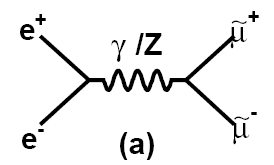 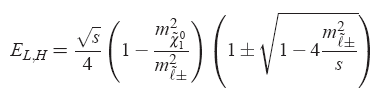 μ̃->μ χ̃₁⁰; two body kinematic decay => 
dN/dE is a uniform distribution with 
EL,  EH bounds fixed by √s, mμ̃ and mχ̃₁⁰.
But √s is not a delta function, box  
distorted by ISR and beamstrahlung.
ISR is a QED process => well known.
Beamstrahlung unknown, requires
measurement =>  potential source of
systematic error
29 November 2012
J-J.Blaising, LAPP/IN2P3
2
Reminder
A:S,Produced Bhabha events e⁻ e⁺-> e⁻ e⁺  (-> Data set) with CLIC beam spectrum (Guineapig) as input, -> beam spectrum G(E1,E2)  
Modelel the beam spectrum with a function L(x1,x2) , x ₁,₂=E₁,₂/√s.
E₁,₂ is the energy of the particles before ISR;  taking into account
the longitudinal boost and the correlation between the two particle energies -> Model with 19 parameters: F=L(x1,x2,pi) 
Fit F to Data to extract pi using the energy of the e⁺ e⁻ and their acollinearity -> dN/d√s’=L(Pn). Fit mμ̃ and mχ̃₁⁰ using L(Pn), L(Pn, Pi+xσ),  L(Pn,Pi-xσ), i=1,19
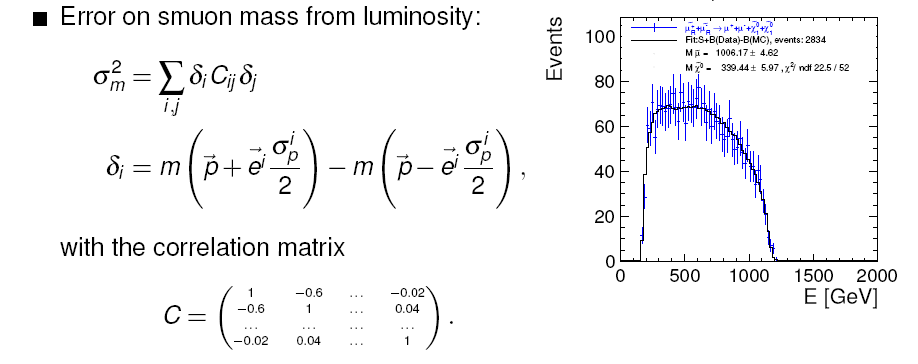 29 November 2012
J-J.Blaising, LAPP/IN2P3
3
Lumi Fit Function
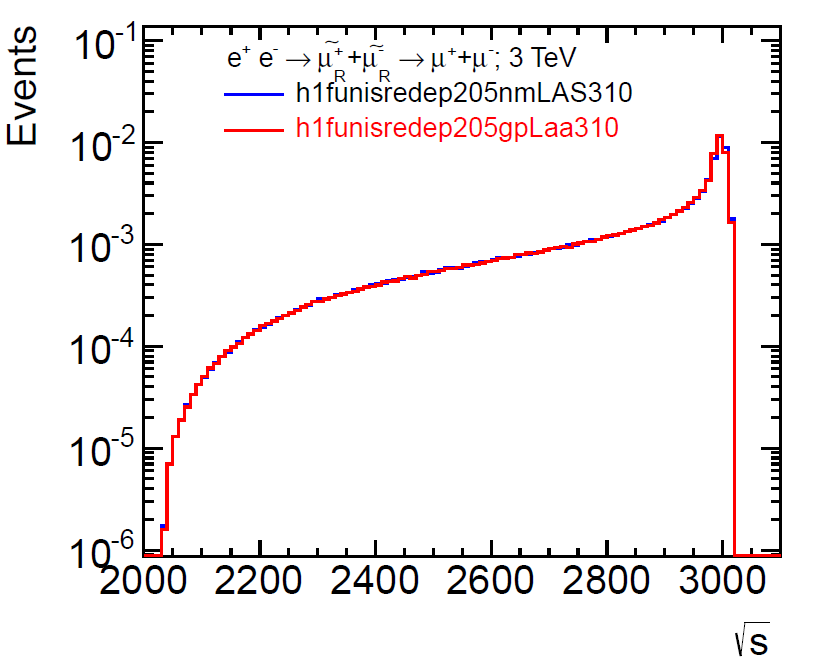 F(√s’,Pi)=L(√s’,Pn) x ISR x σ(√s’) 
  Pn=1,19 nominal values

 Guineapig, F(√s’,Pn) distribution 
  well known difference in peak 
  region due to the non  
  gaussian CLIC beam spread.
  Improvement requires a   
  larger number of parameters.
  Fits with GP an F(√s’,Pn)  =>
29 November 2012
J-J.Blaising, LAPP/IN2P3
4
Fit results with GP and F(√s’,Pn)
Δm is the statistical error,  m(GP) –m(F) < 1 GeV
Non Gaussian CLIC beam spread  is not an issue for Slepton mass determination.
29 November 2012
J-J.Blaising, LAPP/IN2P3
5
Lumi Fit Function
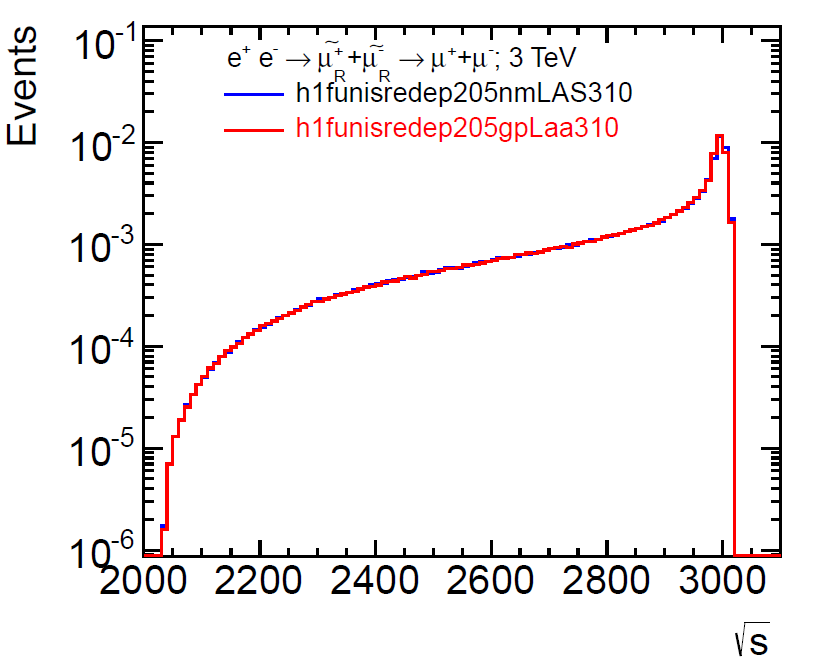 F(√s’,Pn)=L(√s’,Pn) x ISR x σ(√s’) 

 Impact of variations of F(√s’,Pn)?
Generate a set of 38 lumi functions
19, F(√s’,Pn, Pj + 0.5 σ ) and 19 F(√s’,Pn, Pj – 0.5 σ) ; 
 and another with
19 F(√s’,Pn, Pj + 5 σ     ) and  19 F(√s’,Pn, Pj – 5 σ  )   
Compare nm, and ± 0.5 σ  or nm, and ± 5 σ  => plots
29 November 2012
J-J.Blaising, LAPP/IN2P3
6
F(√s’,Pn) and ± 0.5 σ
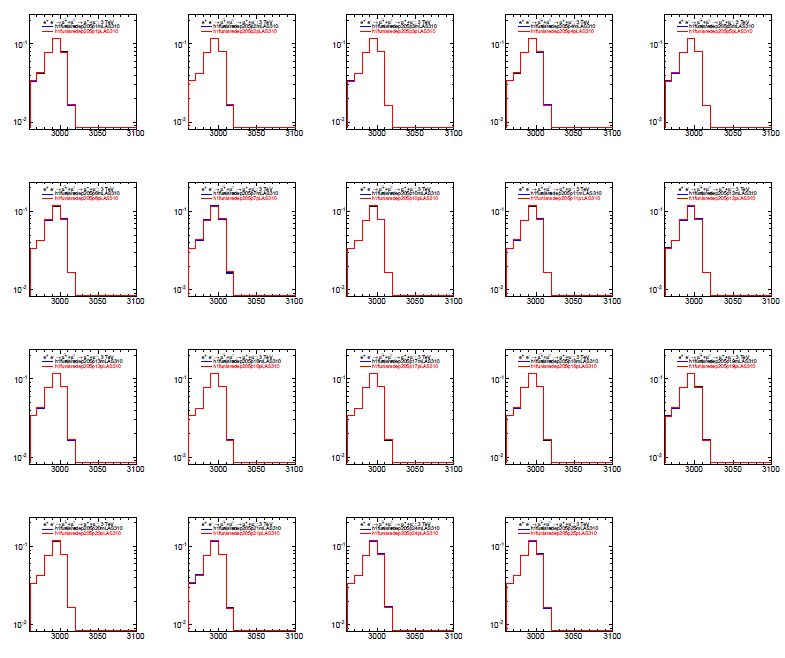 No very visible
Difference for nominal and ± 0.5 σ
plots
L(Pi) x ISR x σ(√s’) ; i=1,19
29 November 2012
J-J.Blaising, LAPP/IN2P3
7
F(√s’,Pn) and ± 5 σ
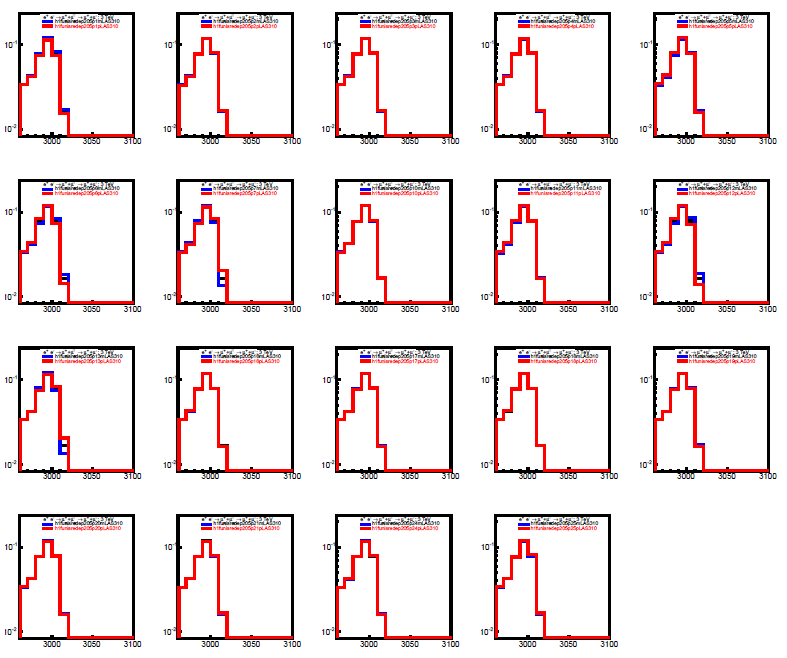 Difference for nominal and ± 5 σ
Plots, P1, P5, P6, P7
P9, P10, P11
L(Pi) x ISR x σ(√s’) ; i=1,19
29 November 2012
J-J.Blaising, LAPP/IN2P3
8
Fit Results with Pn and Pi+0.5/5 σ
Δm is the systematic error due to the luminosity function
The errors are not very sensitive to the variation of the error on the parameters, why ?  => Analyze variations of F(√s’,Pi)
 Variation of  <√s> for Pi + 0.5/5 σ and Pi – 0.5/5 σ  
 Variation of the peak content for Pi + 0.5/5 σ and Pi – 0.5/5 σ
29 November 2012
J-J.Blaising, LAPP/IN2P3
9
Variation of <√s> vs Pi
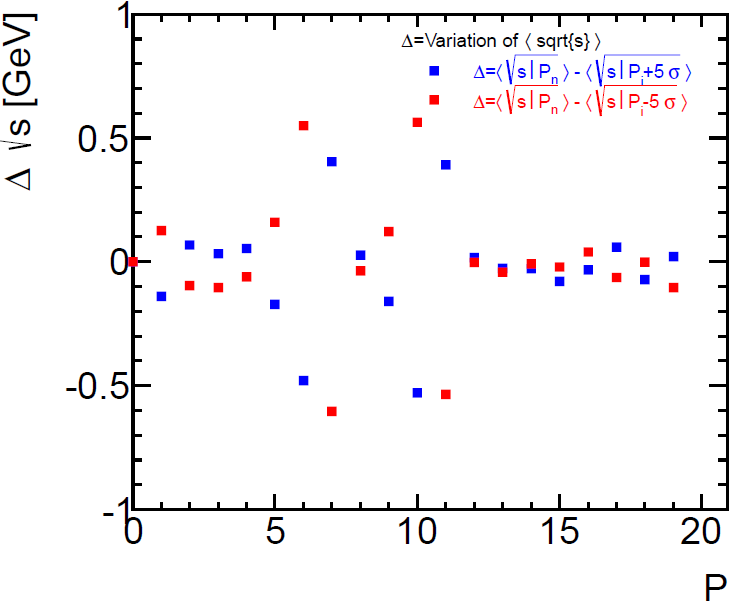 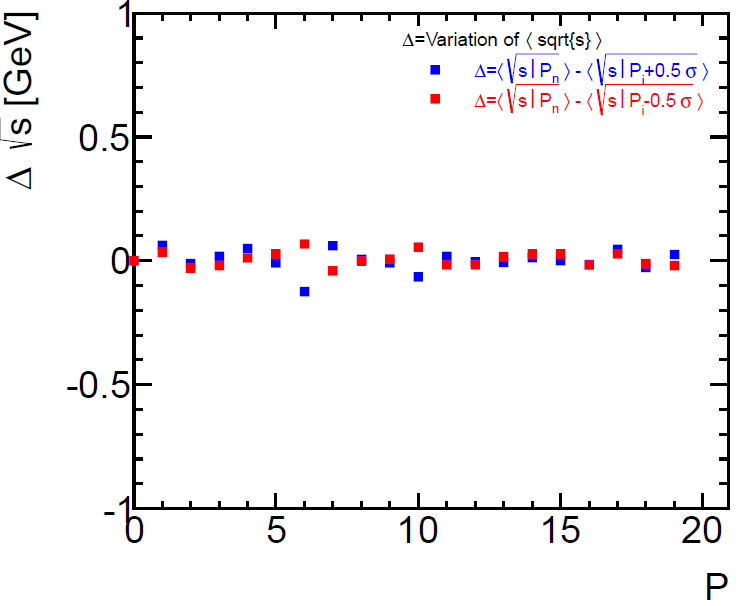 For ± 5 σ errors, the variation on  <√s> is between 0.1 and 0.6 GeV
The most sensitive parameters are P1, P5, P6, P7, P9, P10, P11
The ± variations are symmetric ; P6, P7 are anti-correlated
P10, 11 as well
29 November 2012
J-J.Blaising, LAPP/IN2P3
10
Variation of Peak Content vs Pi
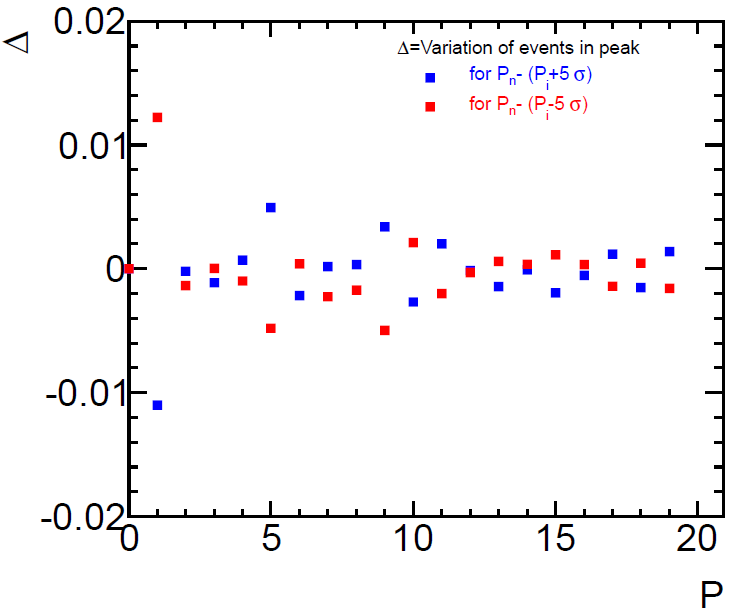 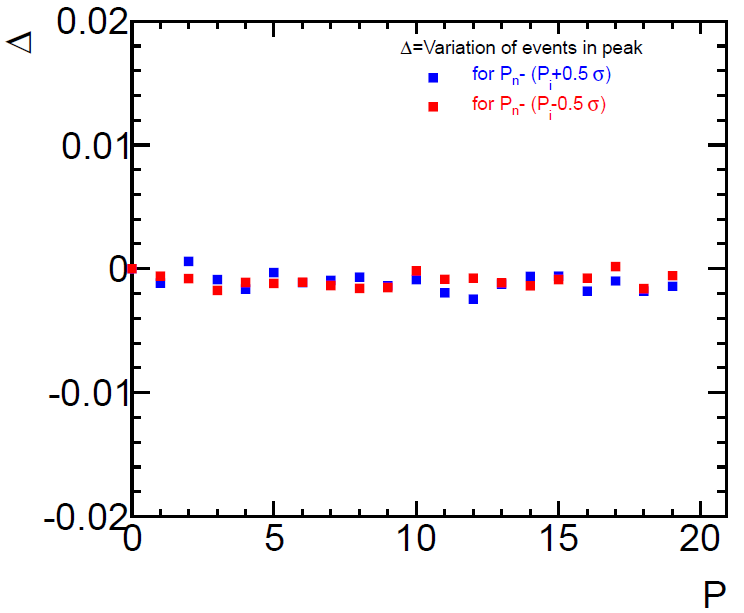 For ± 5 σ errors, the variation of events in peak is about:
 1.2% for P1, 0.5% for P5 and 0.4% for P9
P1 and P5, P9 are anti-correlated
29 November 2012
J-J.Blaising, LAPP/IN2P3
11
μ̃ mass vs Pi
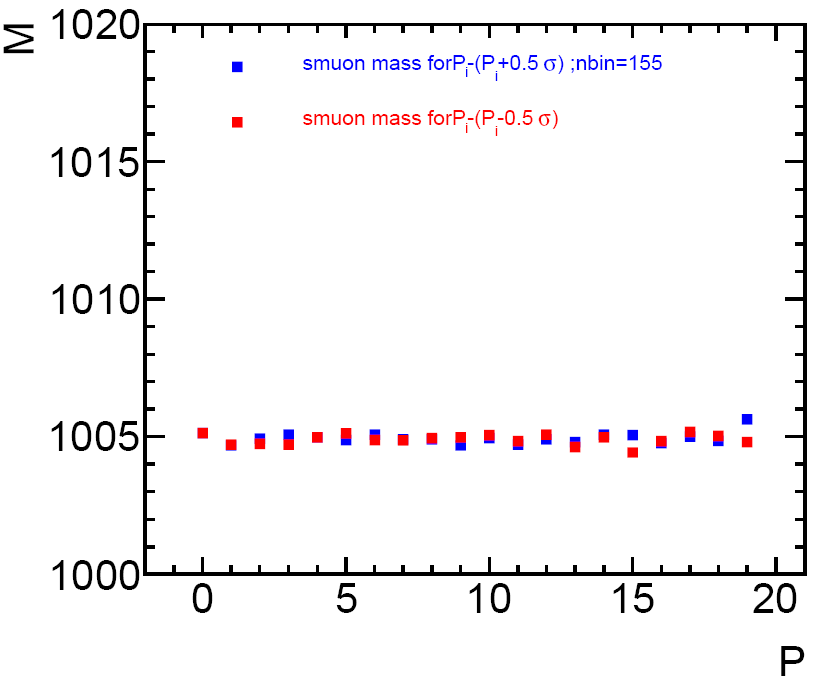 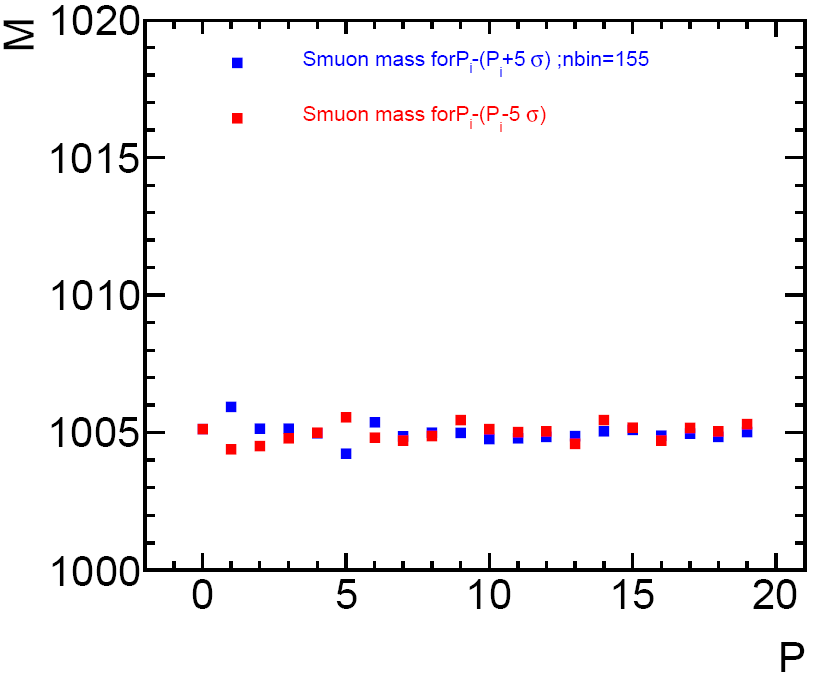 With ±0.5 σ errors, no correlation between mμ̃ an Pi
With ± 5 σ errors, correlation with some parameters, P1, p5
29 November 2012
J-J.Blaising, LAPP/IN2P3
12
χ̃₁⁰ mass vs Pi
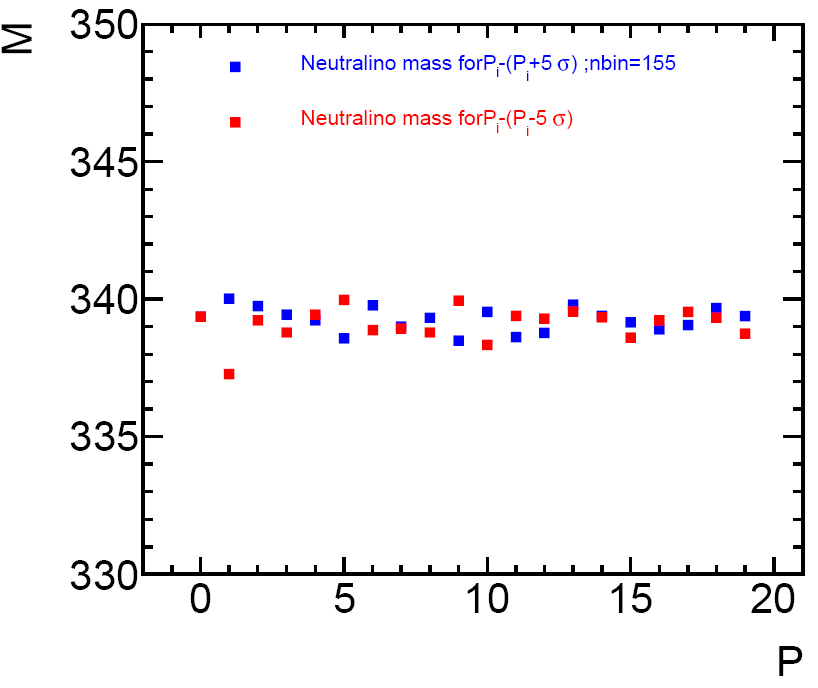 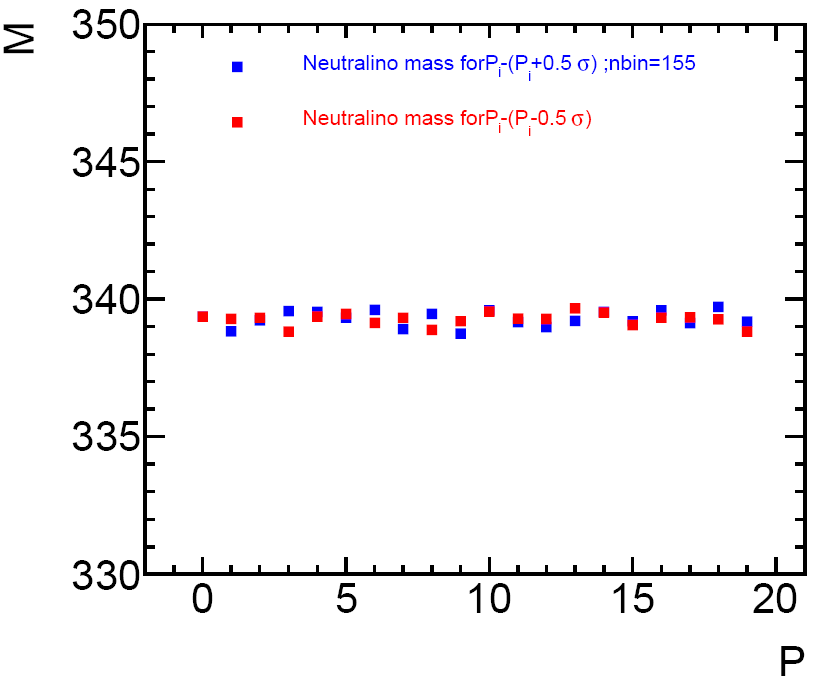 With ±0.5 σ errors, no strong correlation between mμ̃ an Pi
With ± 5 σ errors, correlation with parameters, P1, P5, P6, P9, P10.
P5 and P6 are anti-correlated, P9, P10 as well.
29 November 2012
J-J.Blaising, LAPP/IN2P3
13
Conclusion
The one σ systematic errors induced by the knowledge of the luminosity spectrum are computed using the fits with ± 5 σ variation of the parameters: σm²=Σ(δm/10 Cij δm/10)²






These results are ~ 10 times better than the ones in the CDR but consistent. For the CDR the variation of the events in the peak was
± 5% , here the sum of the variation of the parameters is ~ ± 2% and the one σ error is quoted.
29 November 2012
J-J.Blaising, LAPP/IN2P3
14